4.1.1 立体图形与平面图形第2课时 从不同方向看立体图形和立体图形的展开图
WWW.PPT818.COM
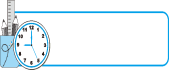 新课导入
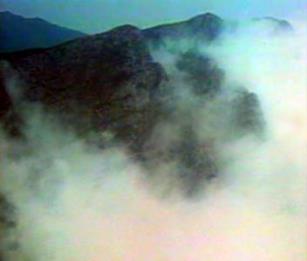 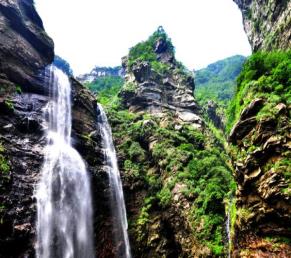 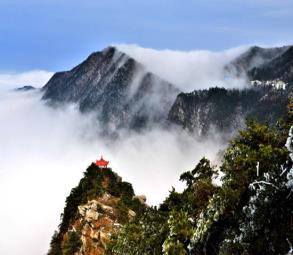 《题西林壁》
           
 横看成岭侧成峰，
远近高低各不同不识庐山真面目，只缘身在此山中。
古诗中“横看成岭侧成峰”一句蕴含了怎样的数学道理?
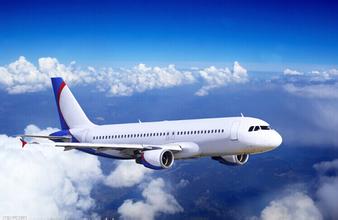 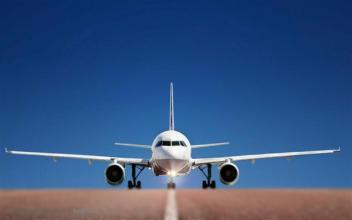 从不同方向看飞机，看到的形状一样吗？
学习目标
（1）初步体会从不同的方向观察同一个物体可能 会看到不同的平面图形，能识别简单物体从 正面看、从左面看、从上面看的平面图形.
    （2）知道一些简单的立体图形的展开图.
    （3）在平面图形和立体图形互相转换的过程中， 初步建立空间观念.
学习重点
认识几何体与从不同方向看它所得的平面图形之间的关系；了解一些简单的立体图形和它的展开图之间的关系.
从平面图形和立体图形的互相转换过程中，培养空间想象力.
学习难点
知识点1
不同方向看到的平面图形
问题1 在建筑、工程等设计中,常常用从不同方向看到的平面图形来表示立体图形.下图是某个工件的立体图.从正面、左面、上面观察到的形状是什么样的？
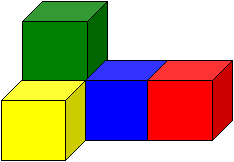 展示交流
从上面看
从左面看
从正面看
请同学们从三个方向看下面物体,你能分别画出看到的图象吗?
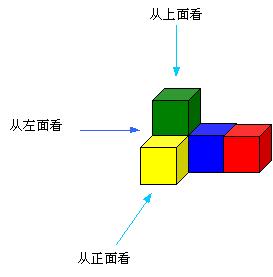 从上面的活动中可以体会到从不同的方向看同一物体时,可能看到不同的图形.其中,
    从正面看到的图叫主视图,
    从左面看到的图叫左视图,
    从上面看到的图叫俯视图,   即物体的三视图.
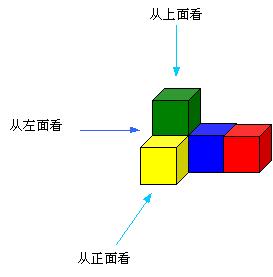 俯视图
主视图
左视图
对于一些立体图形的问题，常把它们转化为            来研究和处理，通常画出从        面、           面、         面                  看的平面图形来表示相应的立体图形.
平面图形
左
上
正
问题2   分别从正面、左面、上面观察这个长方体,看一看各能得到什么平面图形?
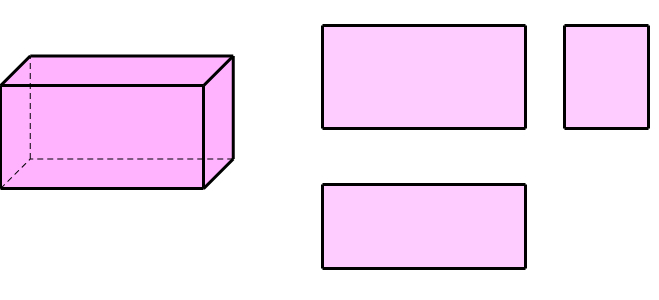 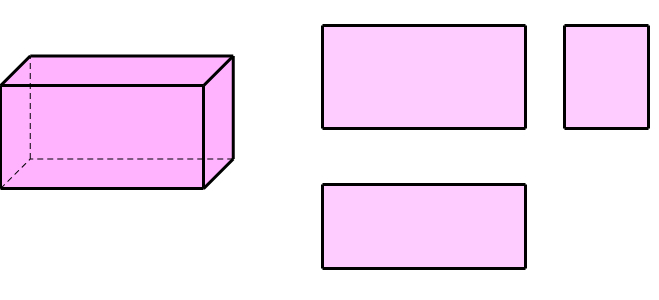 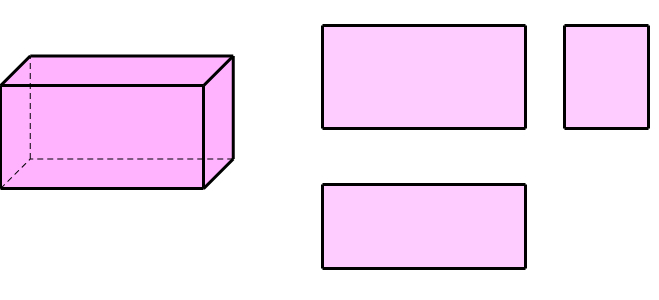 从正面看
从左面看
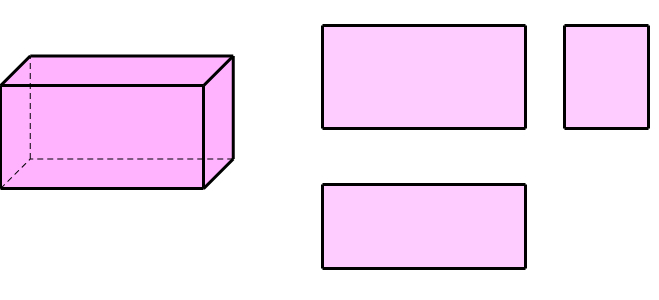 从上面看
实战训练
1、画出下面几何体的主视图、左视图与俯视图
主视图
左视图
从正面看
俯视图
左视图
主视图
俯视图
2、画出下面几何体的左视图、主视图、俯视图。
正面
.
问题3  分别从正面、左面、上面看圆柱、圆锥、球，各能得到什么平面图形？
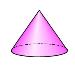 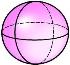 问题4  分别从正面、左面、上面观察三棱柱和四棱锥,看一看各能得到什么平面图
形?
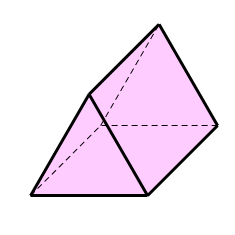 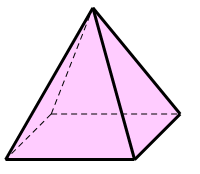 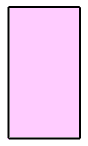 提示：可见棱应画为实线形线段；不可见棱应画为虚线形线段.
从左面看
从正面看
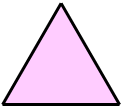 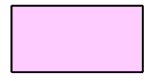 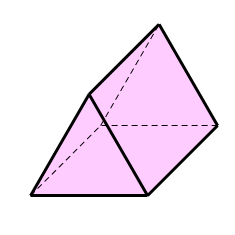 从上面看
从左面看
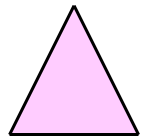 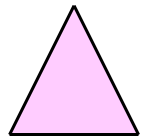 从正面看
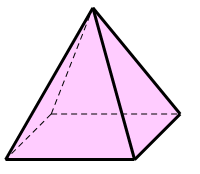 从上面看
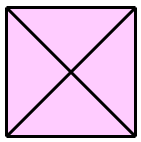 立体图形的展开图
知识点2
思考   要设计、制作一个长方体形状的包装盒，除了美术设计以外，还需要知道些什么？
相应立体图形的展开图.
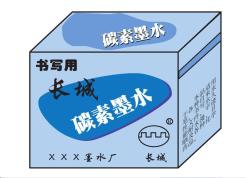 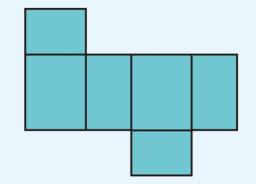 探究
a.圆柱、圆锥的平面展开图是如何构成的？
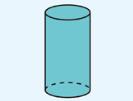 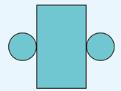 长方形+2个圆
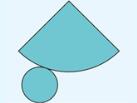 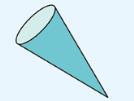 扇形+1个圆
探究
b.棱柱、长方体的平面展开图是什么样的？
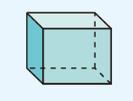 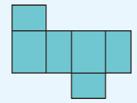 6个长方形
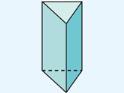 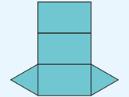 n边形+长方形
n边形+平行四边形
？
探究
c.长方体的展开图？
下列图形中，是正方体展开图的打“√”.
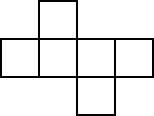 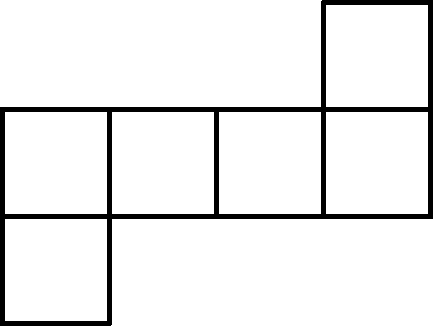 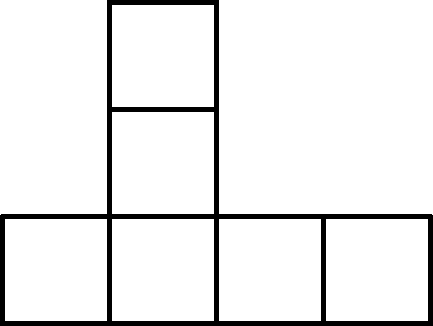 要判断一个平面图是否为立体图形的展开图，就要看这个平面图是否能还原成立体图
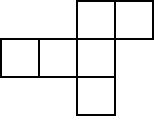 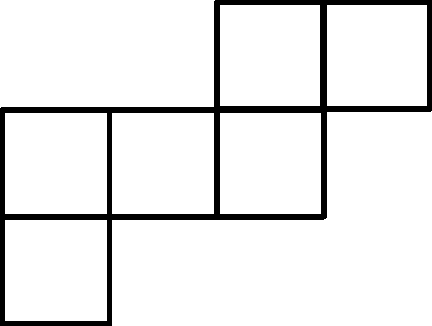 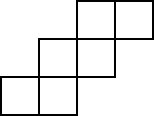 长（正）方体展开图:
1
2
3
4
5
6
7
8
9
10
11
共11种
“一四一”型：6种
“一三二”（或者“二三一”）型：3种
“二二二”型：1种
“三三”型：1种
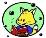 1
2
注意
对于同一个立体图形，当我们按不同的方式展开时，得到的平面展开图是不一样的.
不是所有的立体图形都可以展开，如球就不能展开.
课堂小结：
本节课你有什么收获？
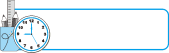 课后作业
1.从课后习题中选取；
2.完成练习册本课时的习题。